Open Topics
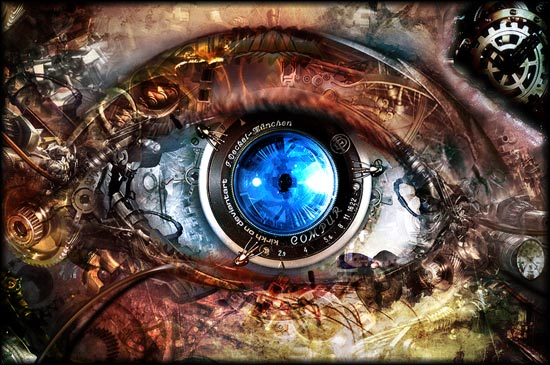 Today’s Class
Video: Optical flow, Two-Stream Networks, Tracking
VQA: Datasets, Challenges, Models
From images to videos
A video is a sequence of frames captured over time
Now our image data is a function of space (x, y) and time (t)
Why is motion useful?
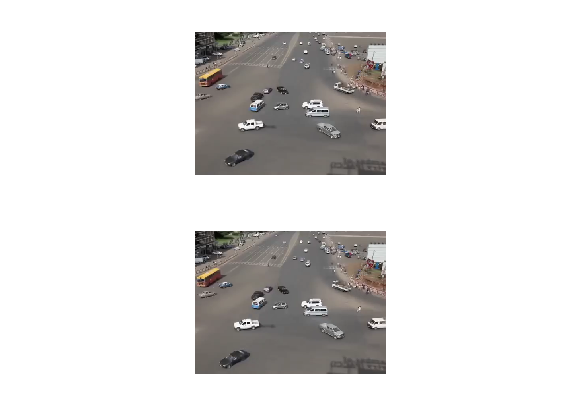 Why is motion useful?
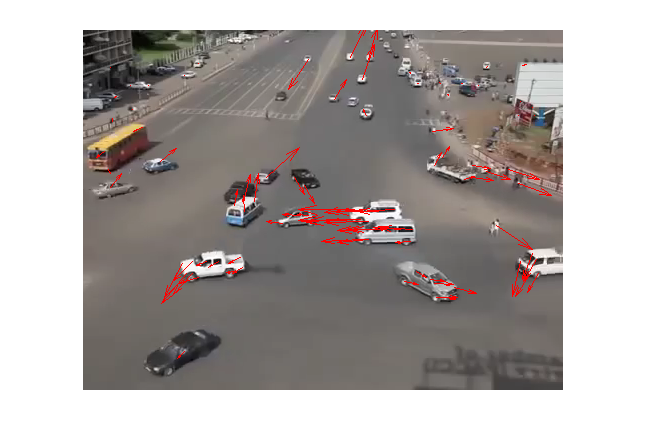 Optical flow
Definition: optical flow is the apparent motion of brightness patterns in the image


Note: apparent motion can be caused by lighting changes without any actual motion
Think of a uniform rotating sphere under fixed lighting vs. a stationary sphere under moving illumination
GOAL: Recover image motion at each pixel from optical flow
Source: Silvio Savarese
Optical flow
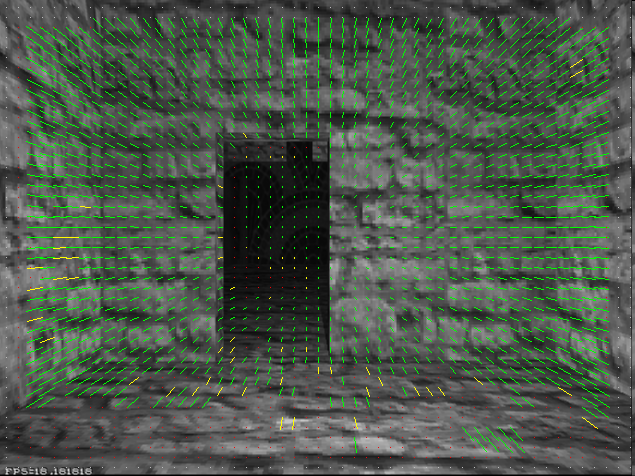 Vector field function of the spatio-temporal image brightness variations
Picture courtesy of Selim Temizer - Learning and Intelligent Systems (LIS) Group, MIT
Estimating optical flow
I(x,y,t–1)
I(x,y,t)
Given two subsequent frames, estimate the apparent motion field u(x,y), v(x,y) between them
Key assumptions
Brightness constancy:  projection of the same point looks the same in every frame
Small motion:  points do not move very far
Spatial coherence: points move like their neighbors
Source: Silvio Savarese
Key Assumptions: small motions
Key Assumptions: spatial coherence
* Slide from Michael Black, CS143 2003
Key Assumptions: brightness Constancy
* Slide from Michael Black, CS143 2003
Hence,
The brightness constancy constraint
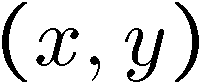 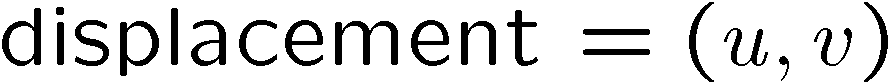 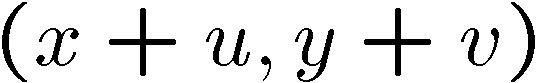 I(x,y,t–1)
I(x,y,t)
Brightness Constancy Equation:
Linearizing the right side using Taylor expansion:
Image derivative along x
Source: Silvio Savarese
Hence,
The brightness constancy constraint
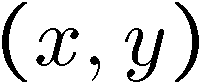 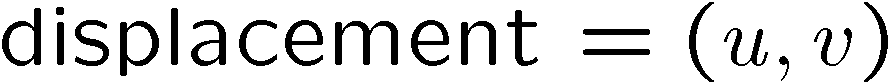 B. Lucas and T. Kanade. An iterative image registration technique with an application to stereo vision. In Proceedings of the International Joint Conference on Artificial Intelligence, pp. 674–679, 1981.
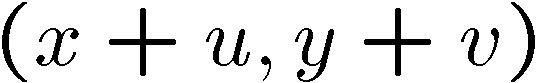 I(x,y,t–1)
I(x,y,t)
Brightness Constancy Equation:
Linearizing the right side using Taylor expansion:
Image derivative along x
Source: Silvio Savarese
Action Classification from Video
Recommended Paper to Read:
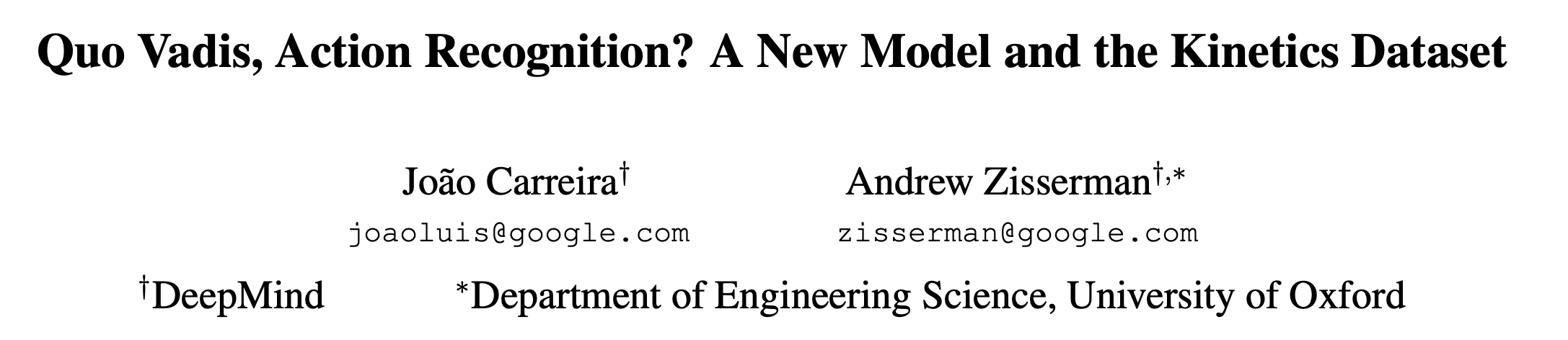 Action Classification from Video
CNN + LSTM over sequence of frames
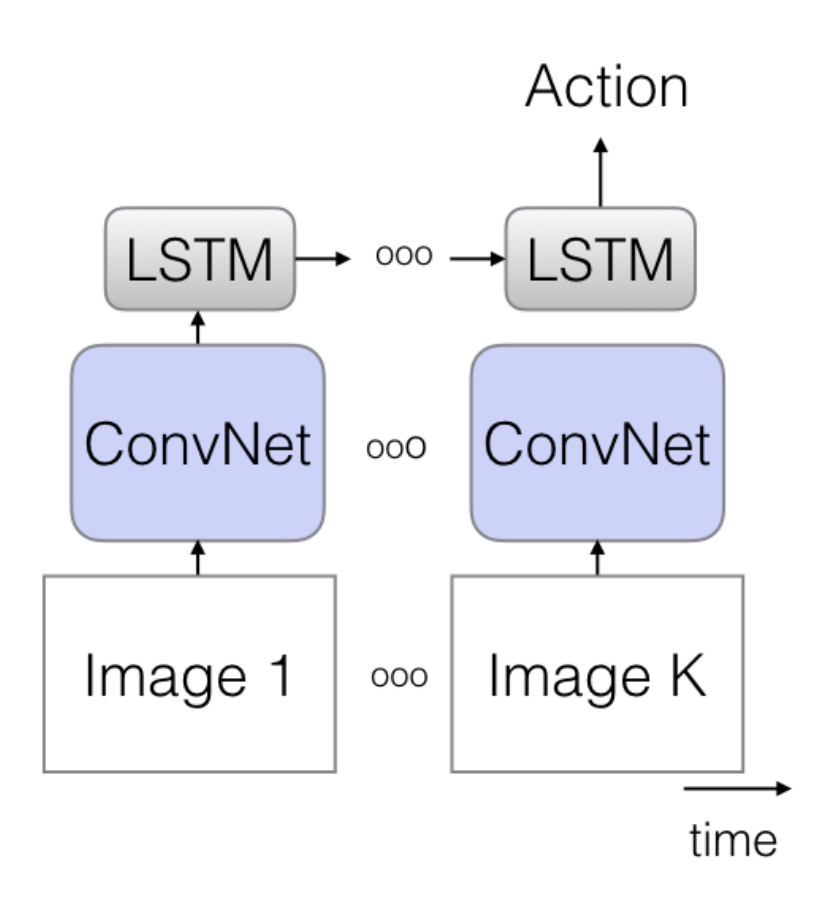 Figure from Carreira & Zisserman, 2018
Action Classification from Video
3D CNN of consecutive frames across time
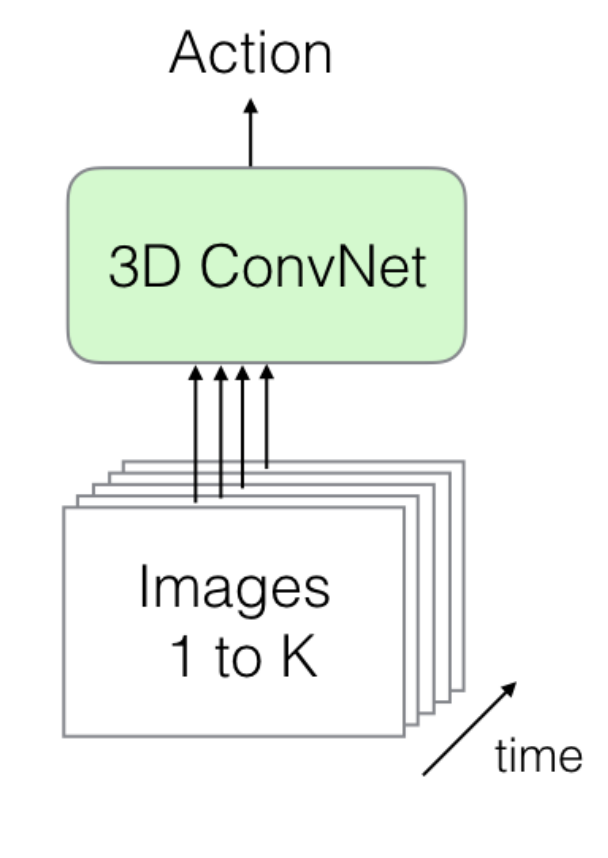 Figure from Carreira & Zisserman, 2018
Action Classification from Video
Two Stream CNN: Images + Flow Map
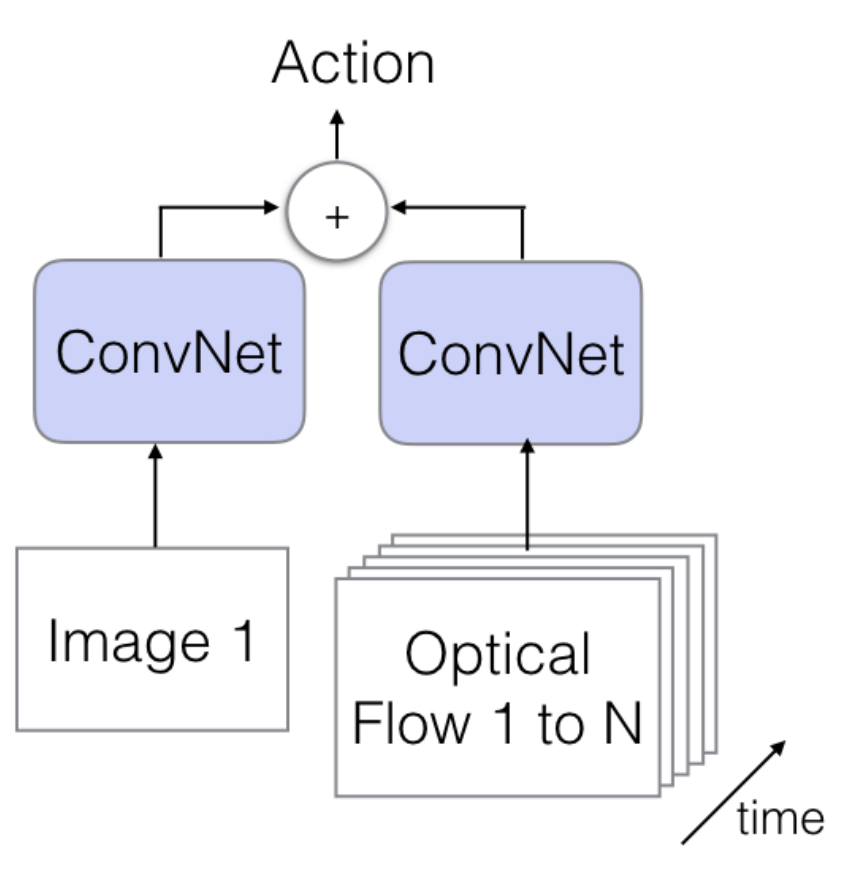 Figure from Carreira & Zisserman, 2018
Action Classification from Video
Two Stream 3D CNN: Images + Flow Map
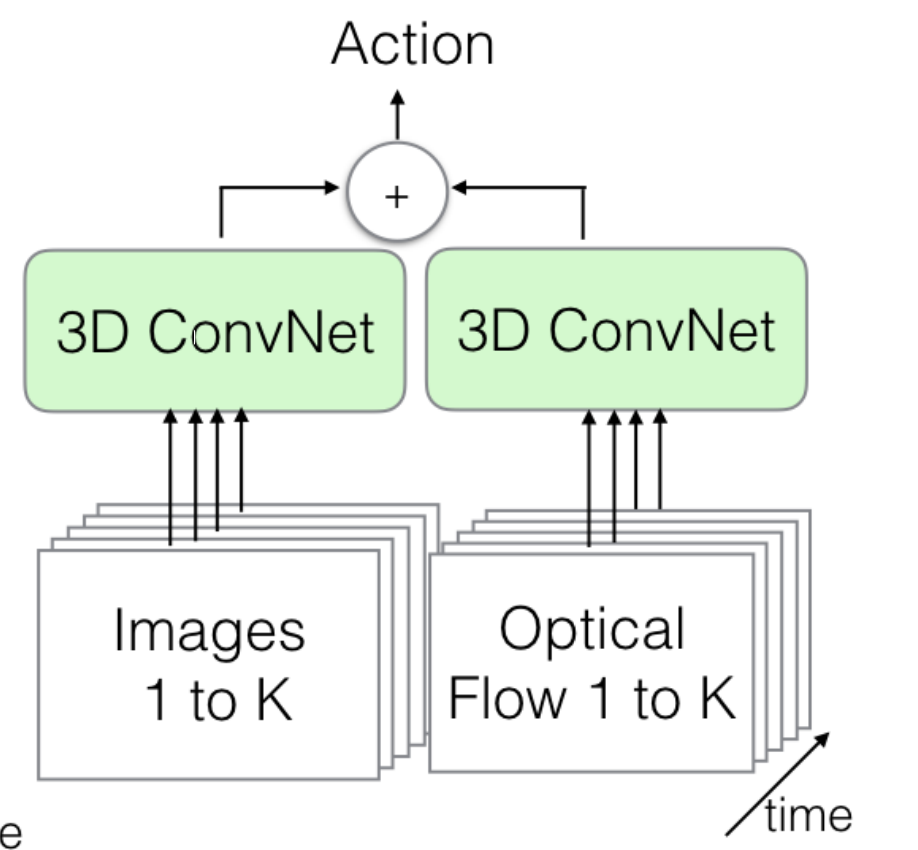 Figure from Carreira & Zisserman, 2018
Action Classification from Video
Results on UCF101 actions
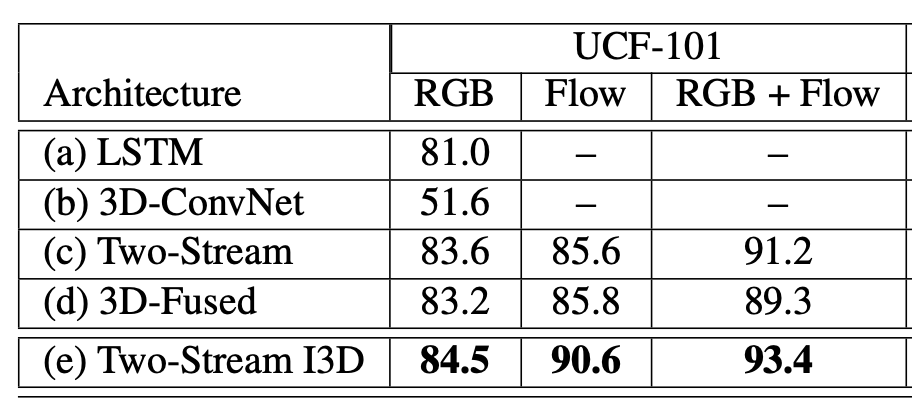 Figure from Carreira & Zisserman, 2018
Some Deep Learning (non Flow)-based tracker
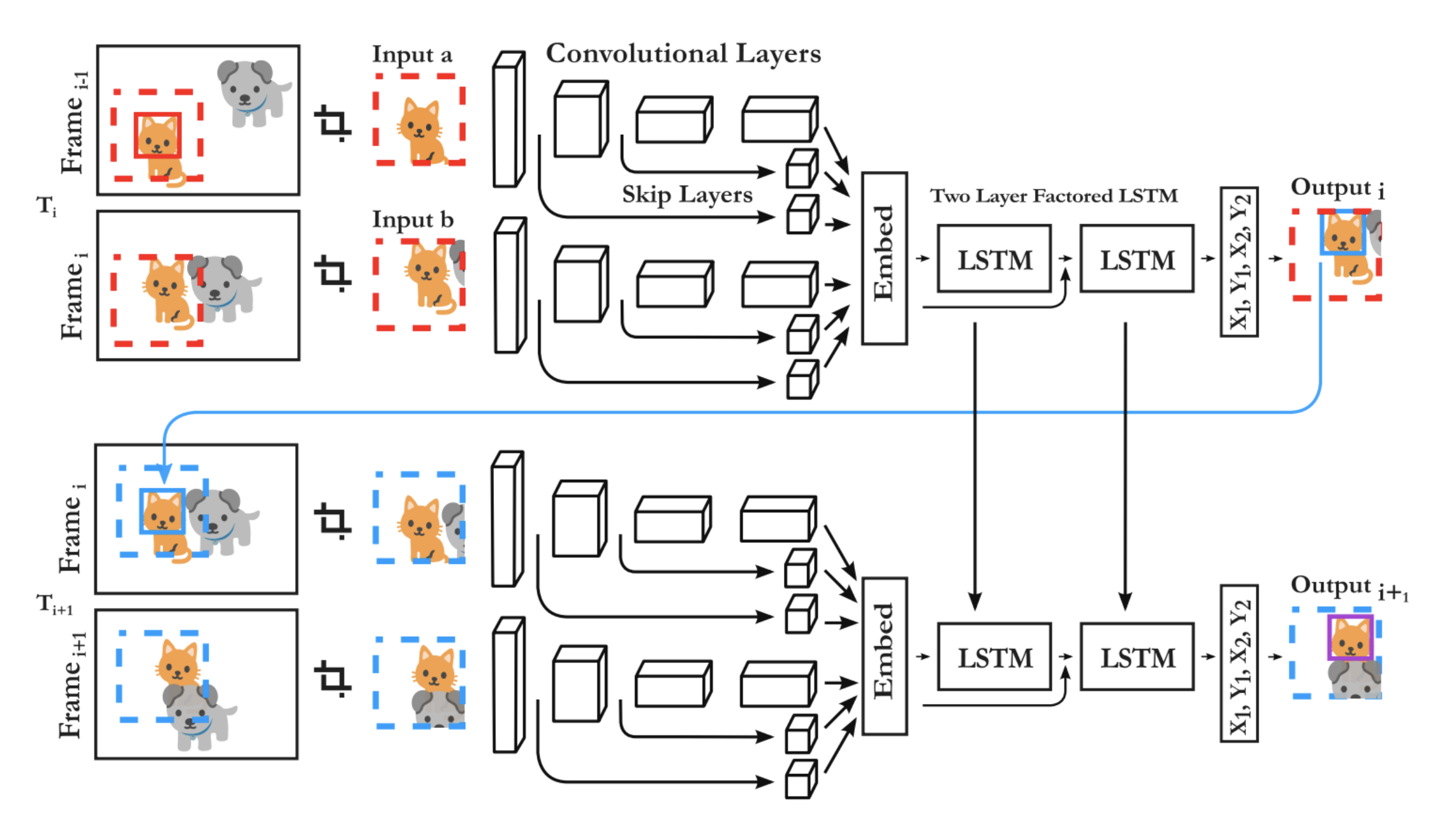 Gordon, Farhadi, Fox. Re3: Real-Time Recurrent Regression Networks for Object Tracking
Visual Question Answering
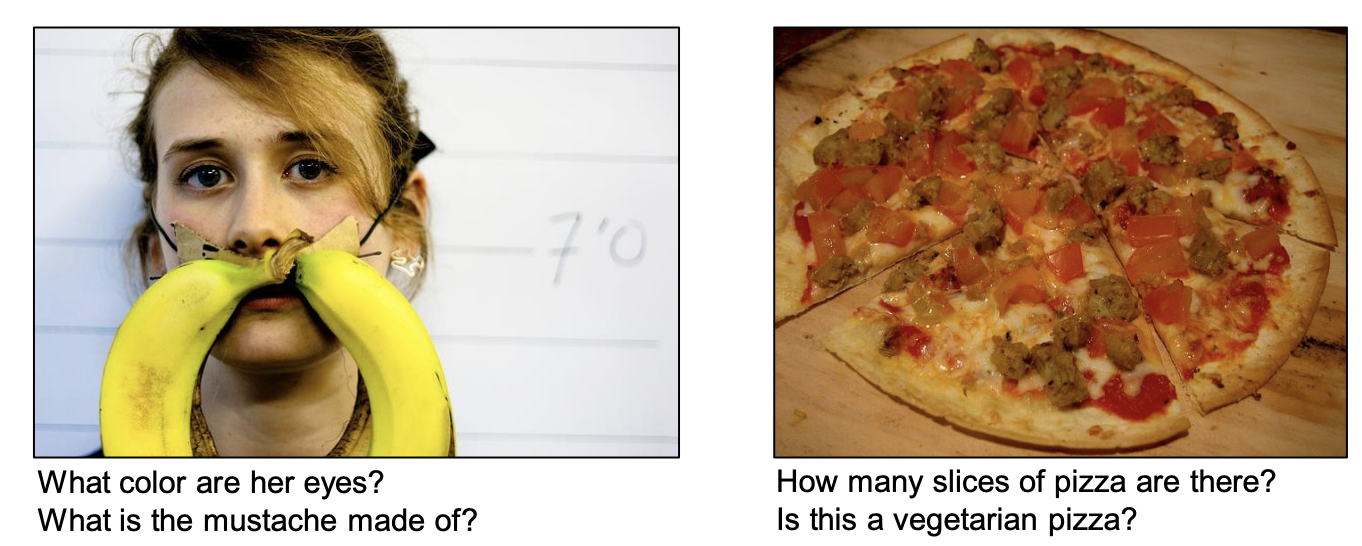 Picture from Agrawal et al 2015
Visual Question Answering
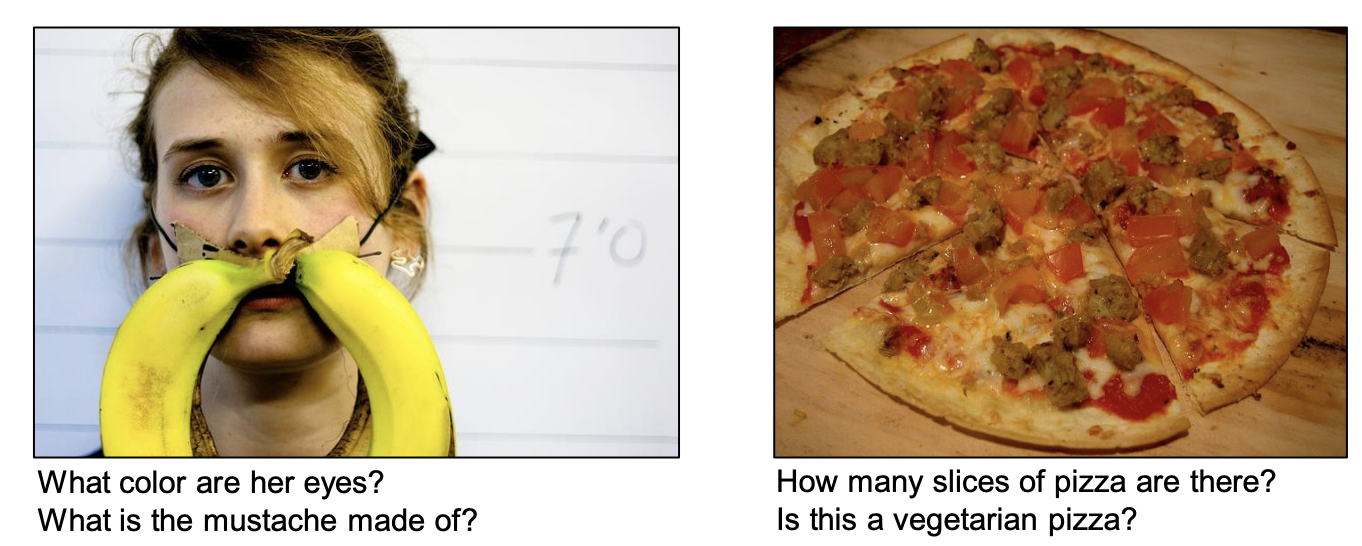 Challenges?  Pitfalls?
Picture from Agrawal et al 2015
Visual Question Answering:               Simplest (but effective) Model
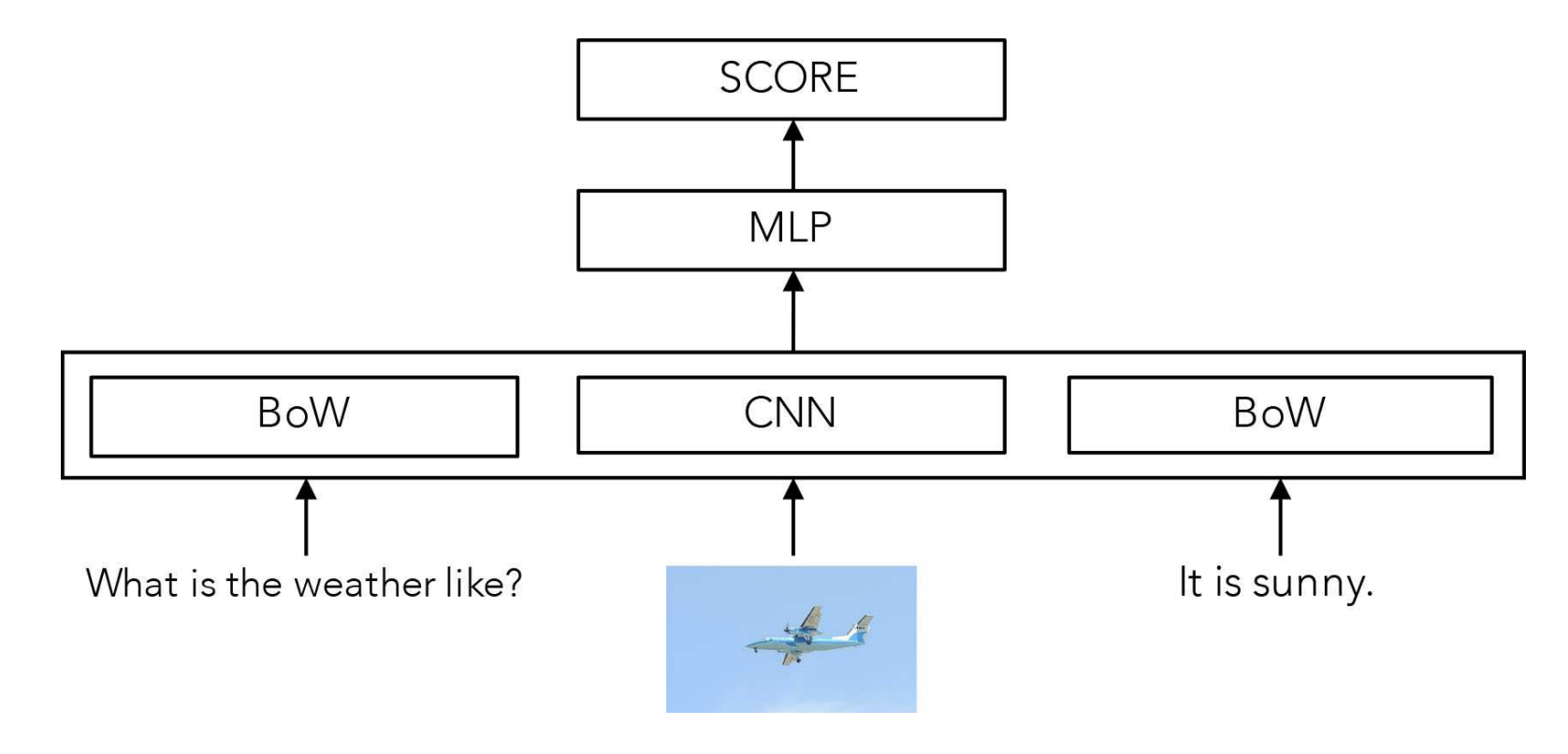 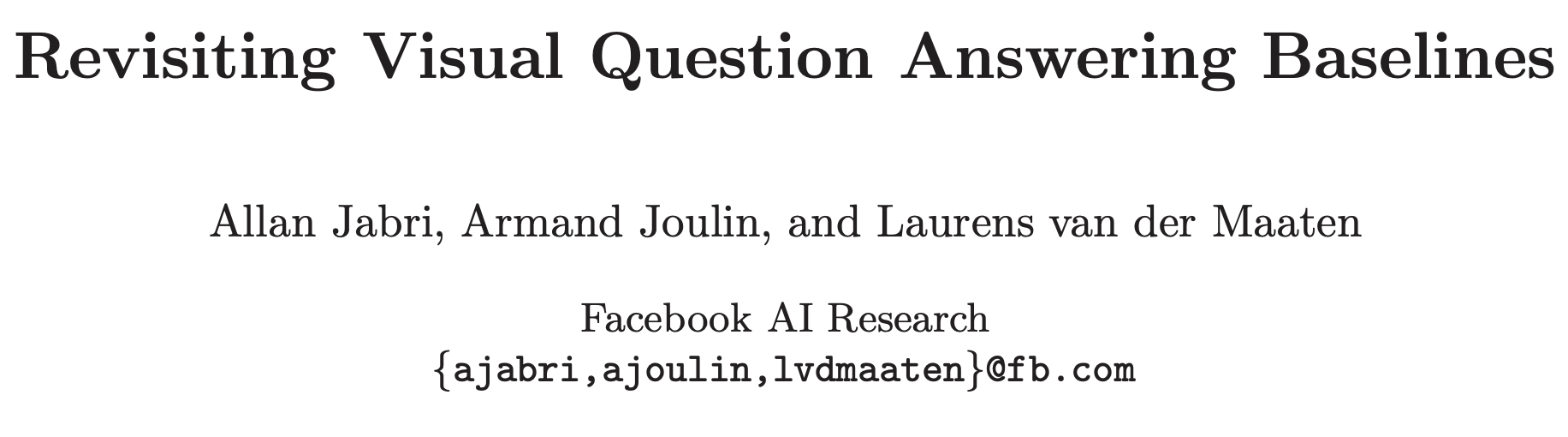 Open Ended Questions Model
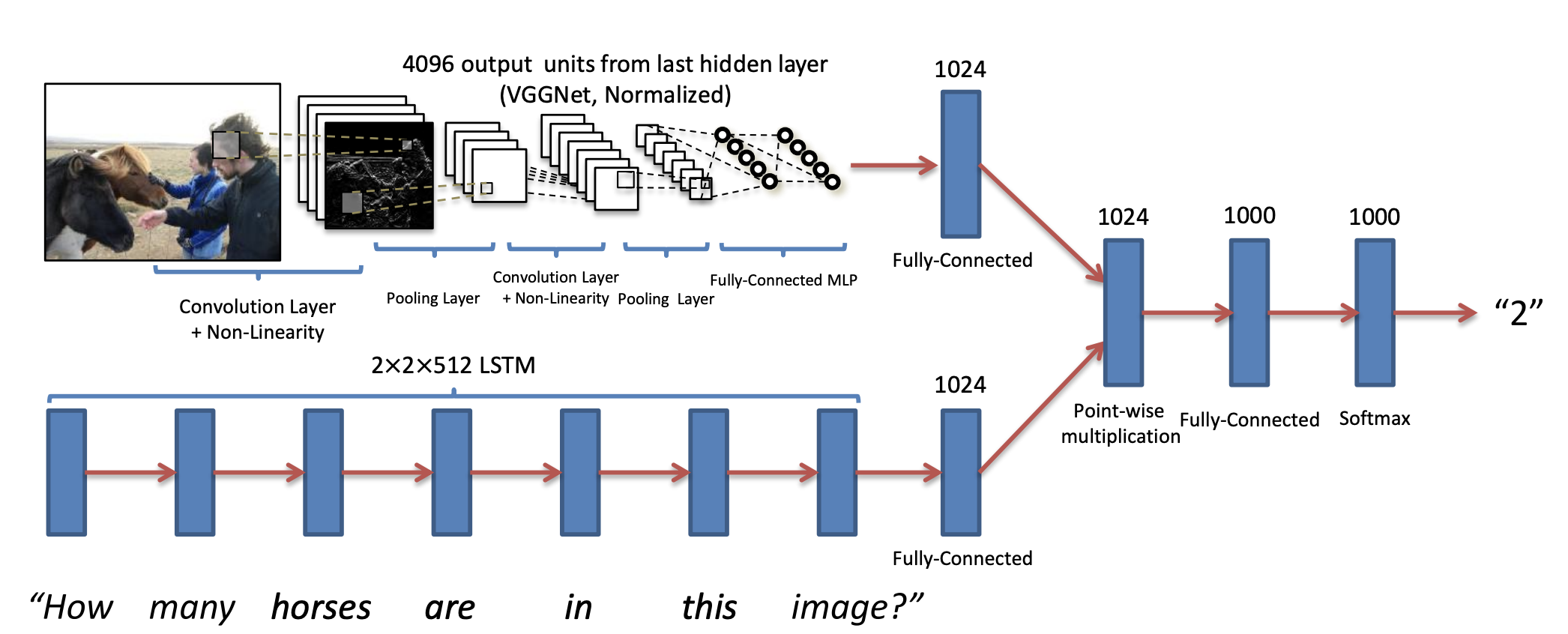 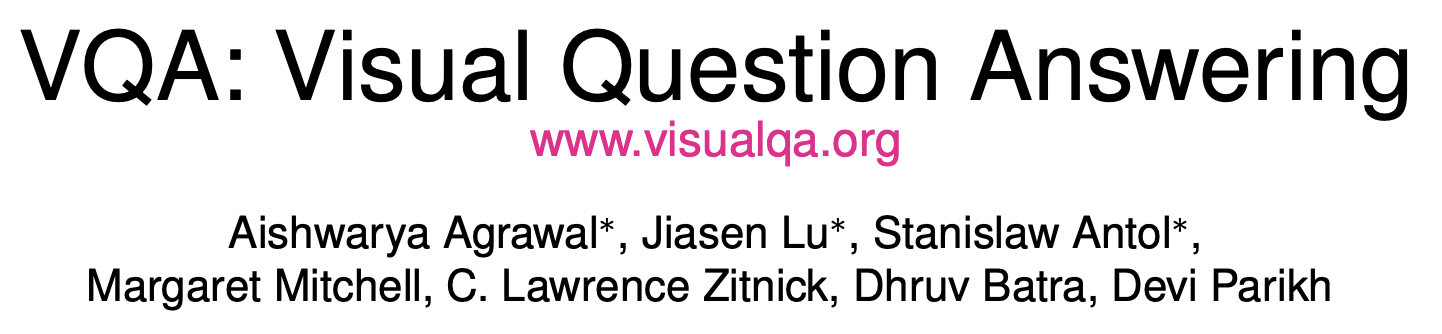 Open Ended Questions
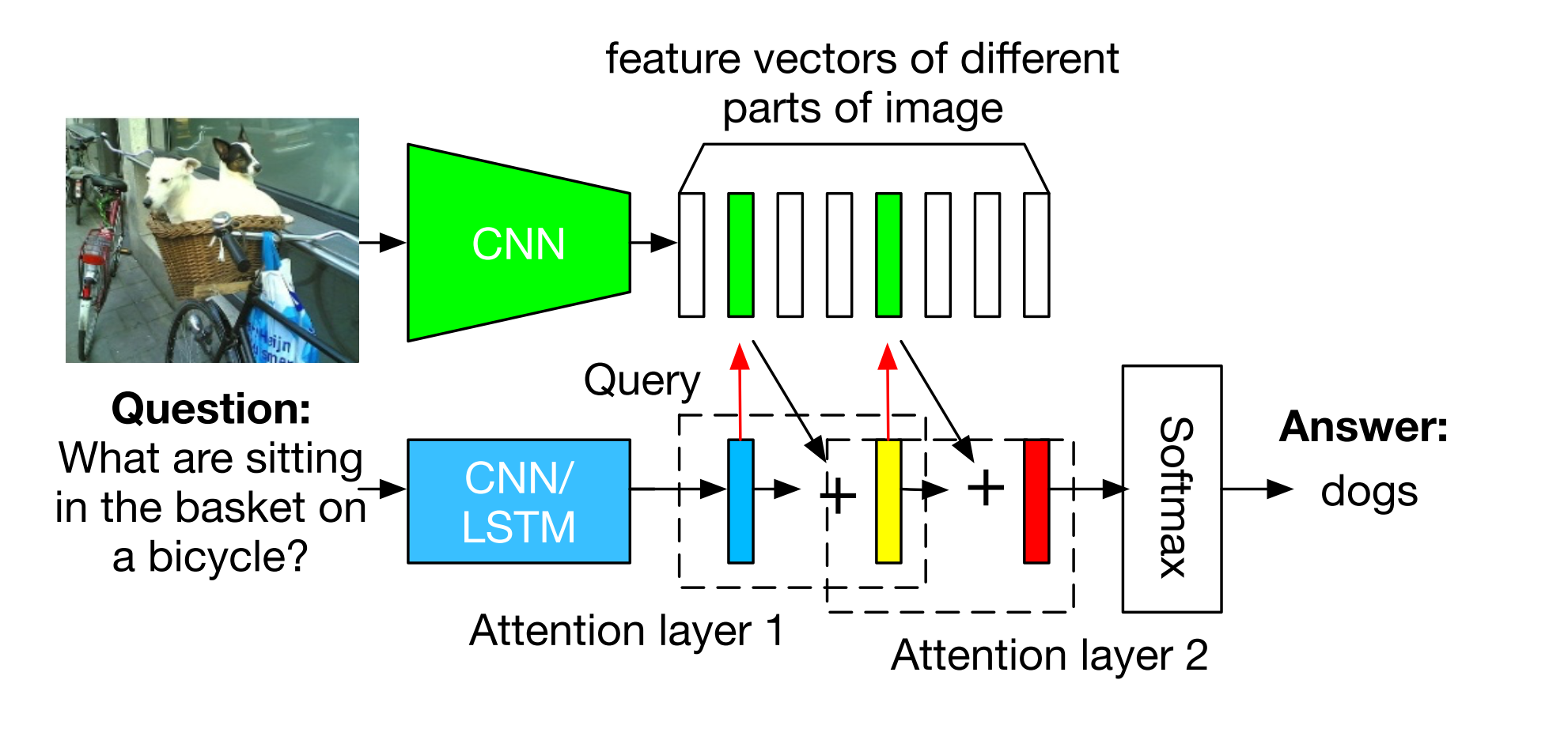 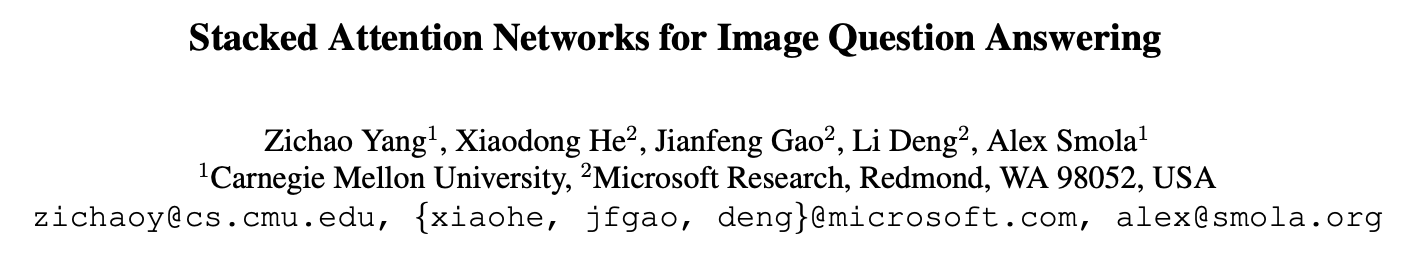 Memory Networks (QA but text-only)
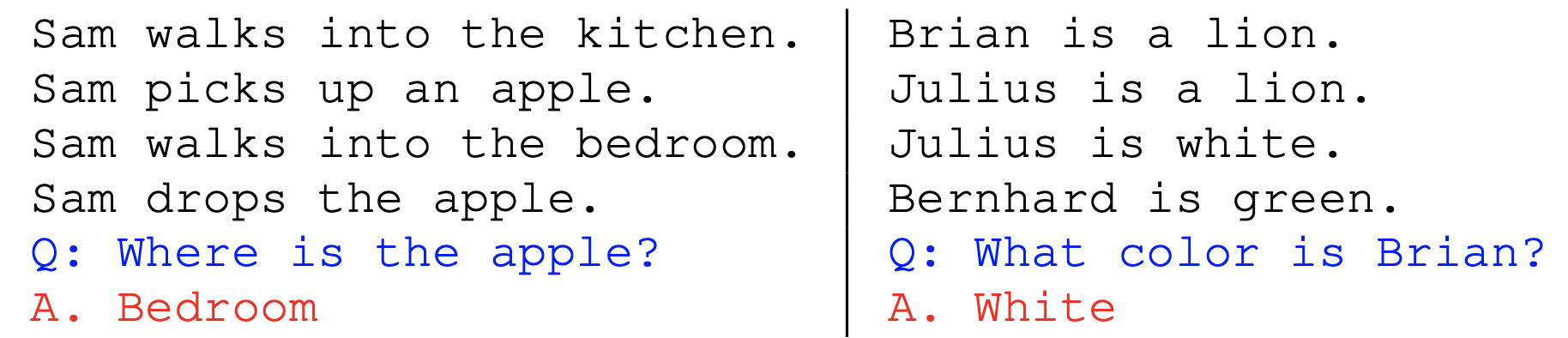 Sukhbaatar et al 2015
Memory Networks
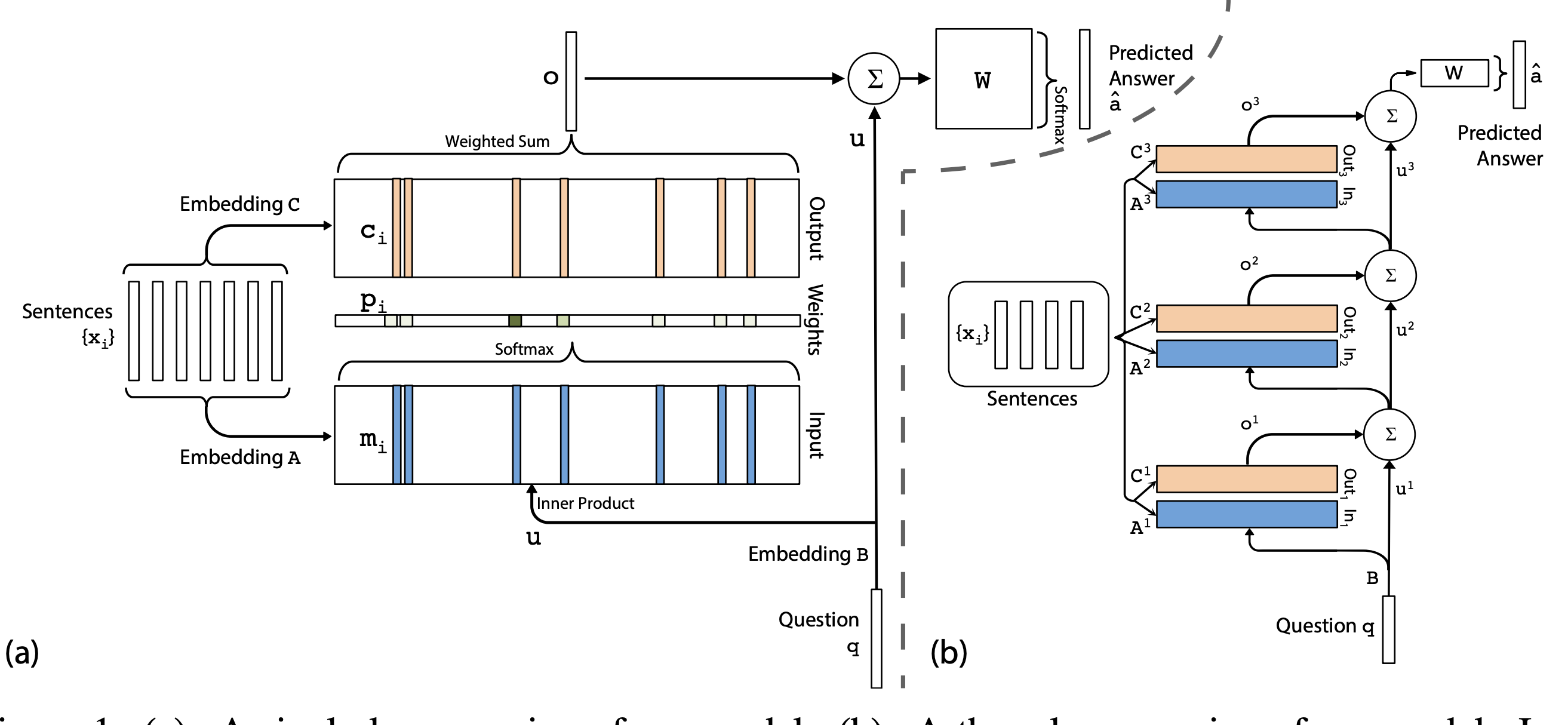 Sukhbaatar et al 2015
Memory Networks for VQA
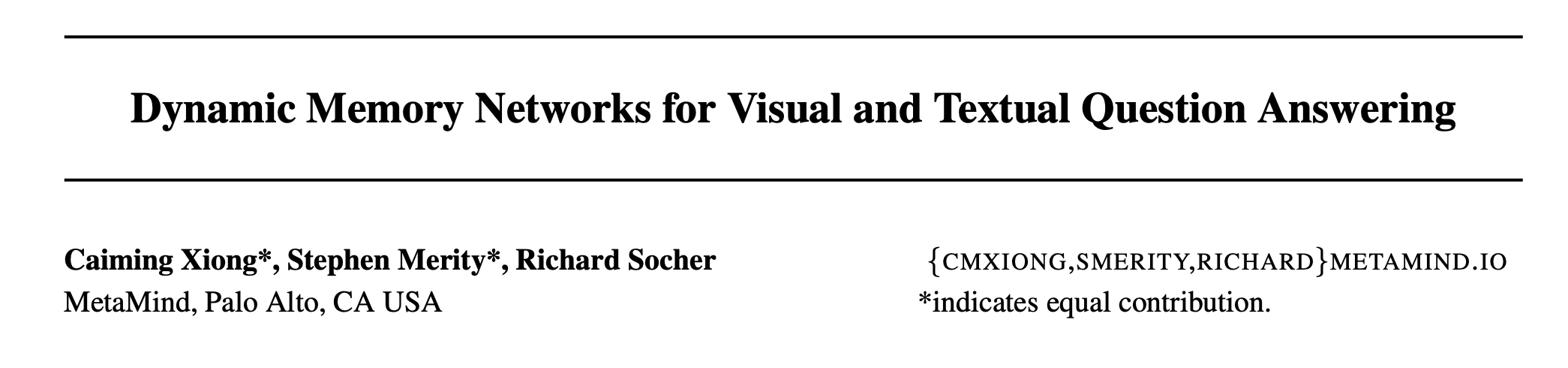 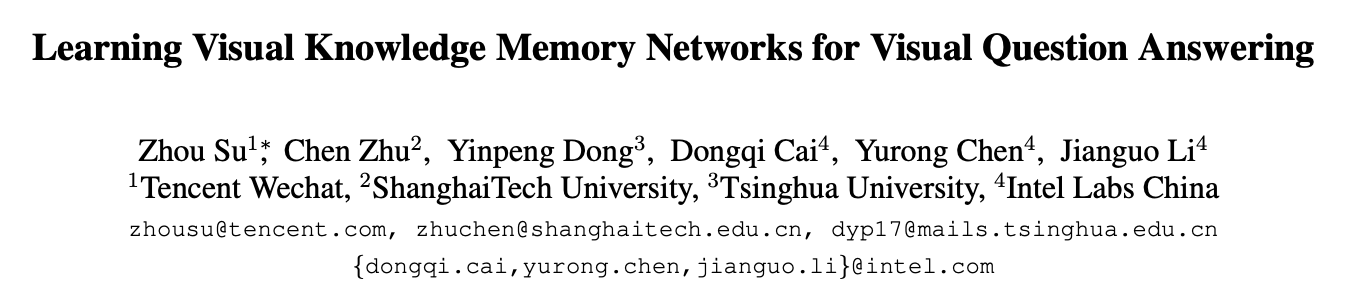 Questions?
29